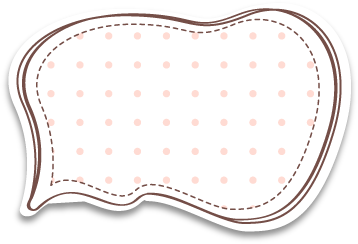 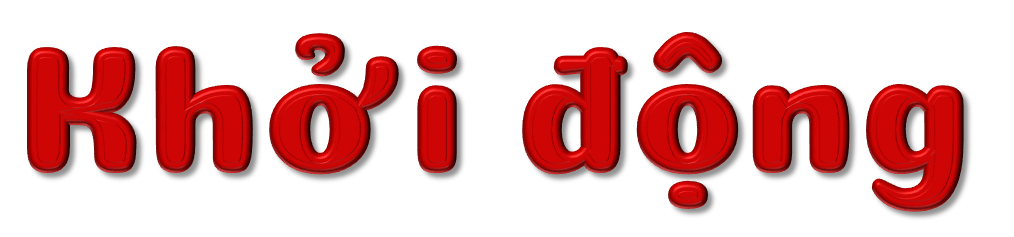 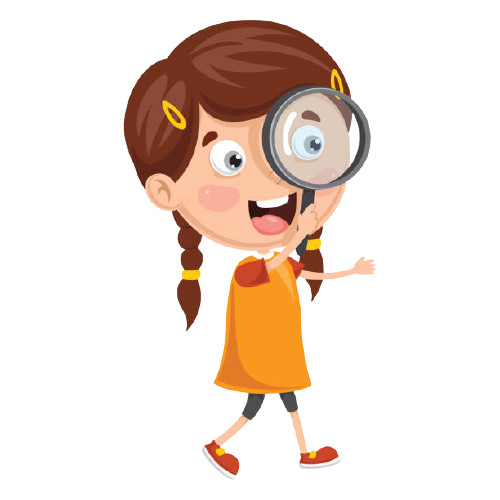 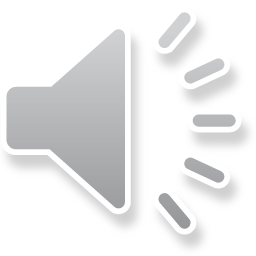 Học tiếp
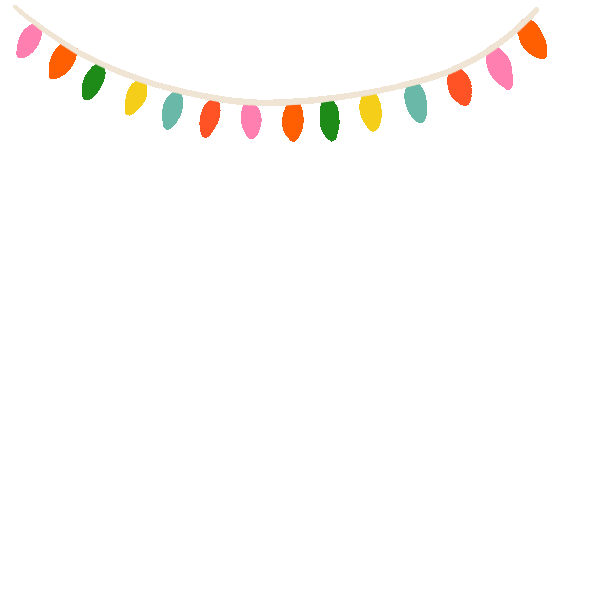 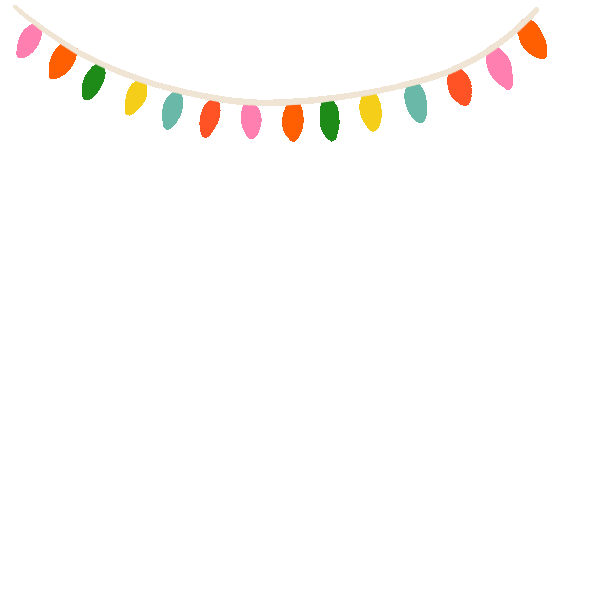 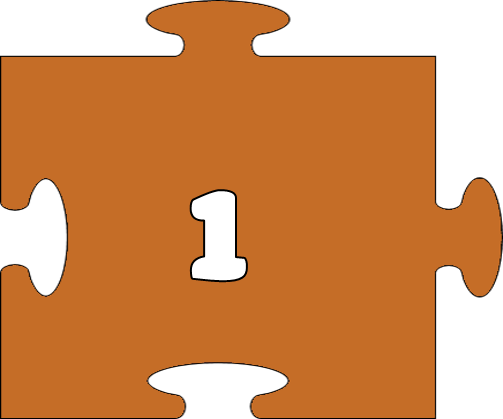 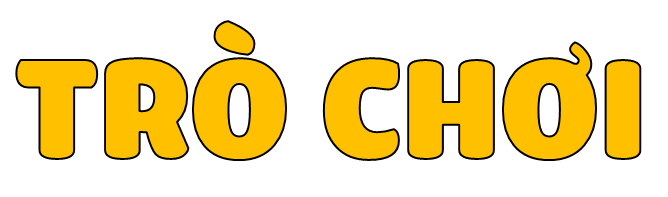 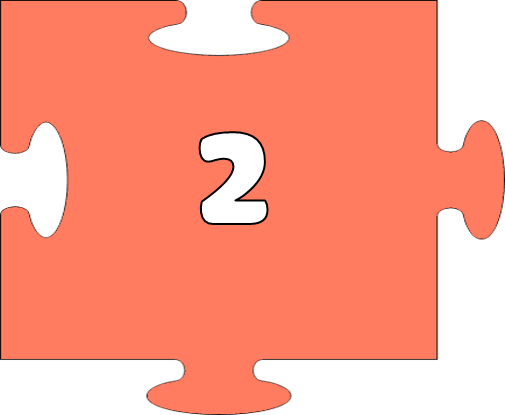 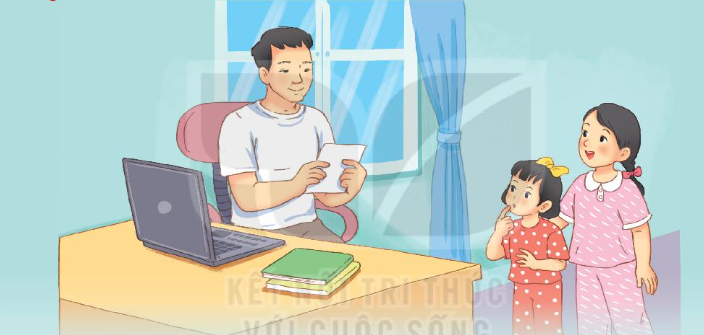 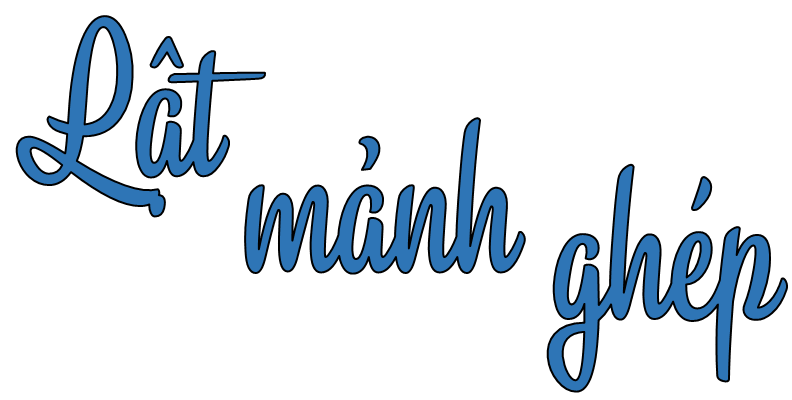 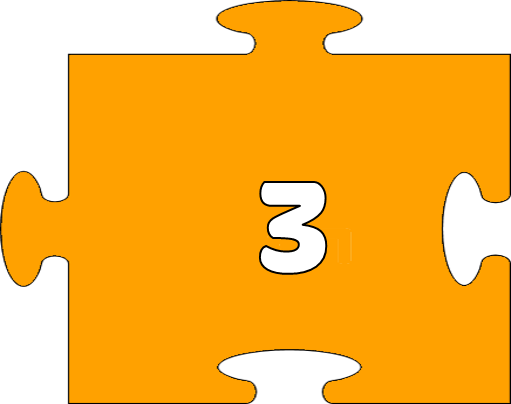 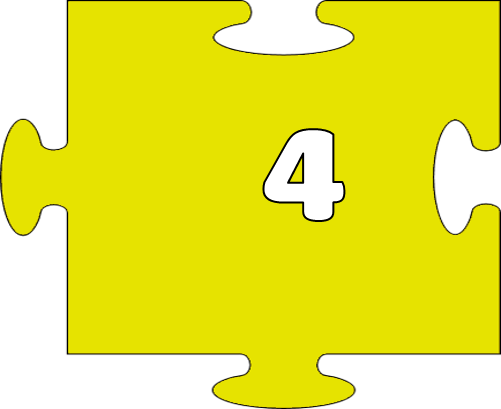 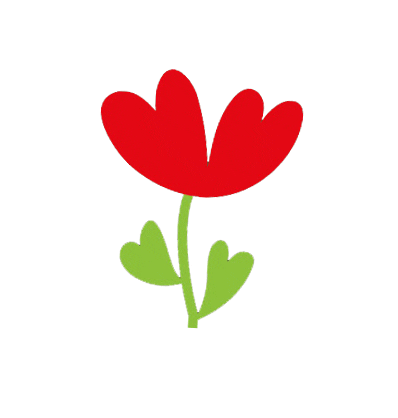 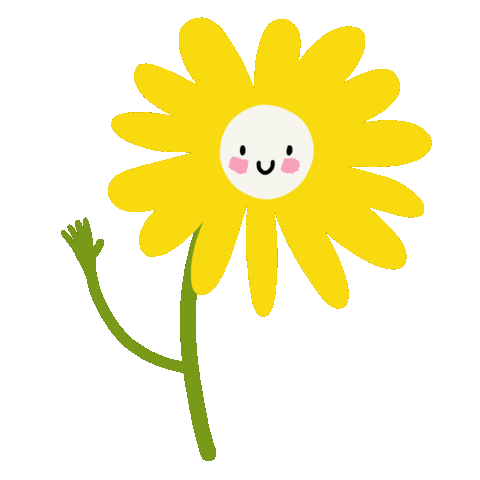 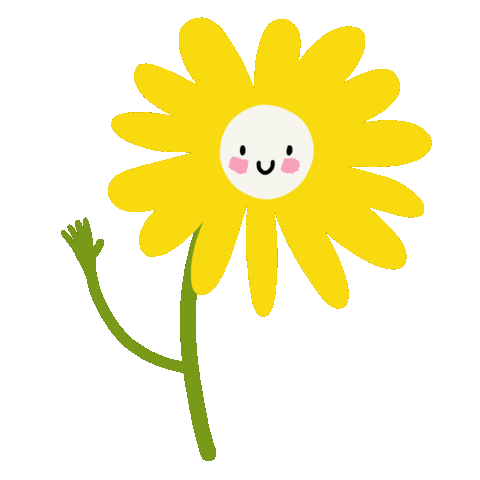 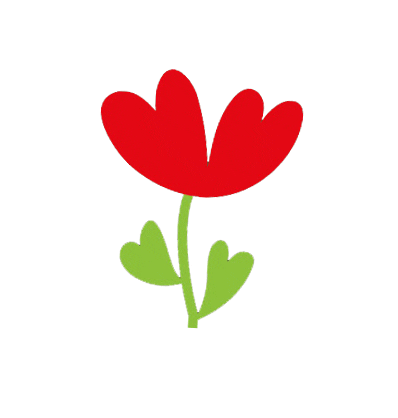 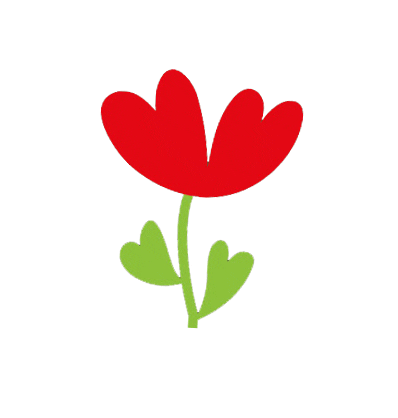 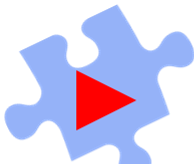 [Speaker Notes: Trả lời hết các câu hỏi bấm học tiếp]
Bài đọc trước em học là bài gì?
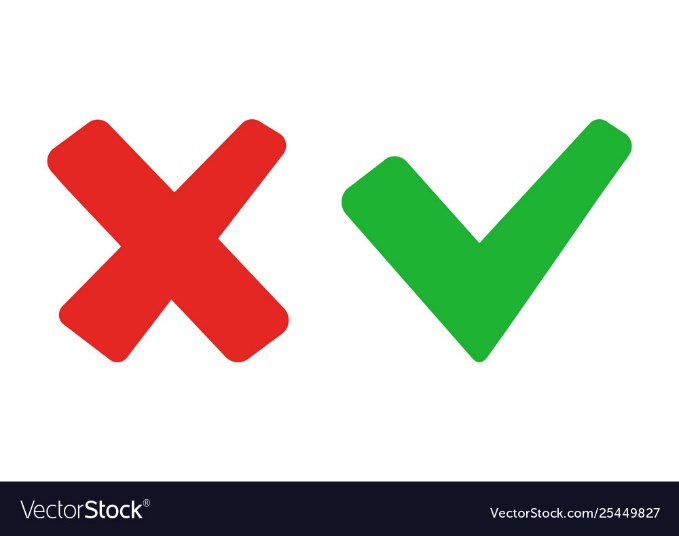 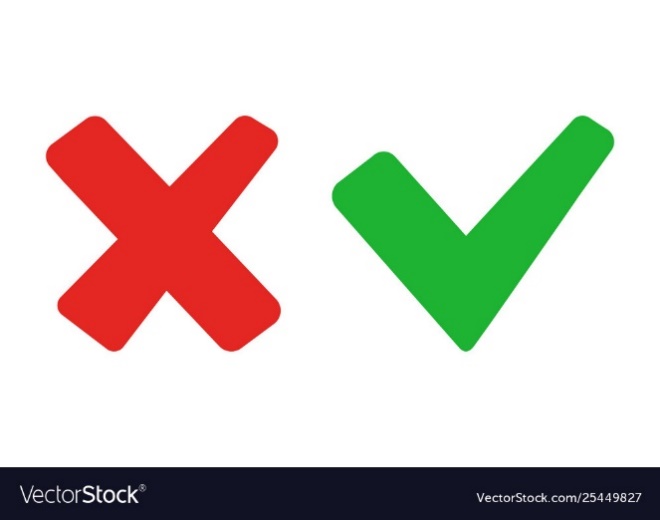 Ngưỡng cửa
Cửa sổ nhà em
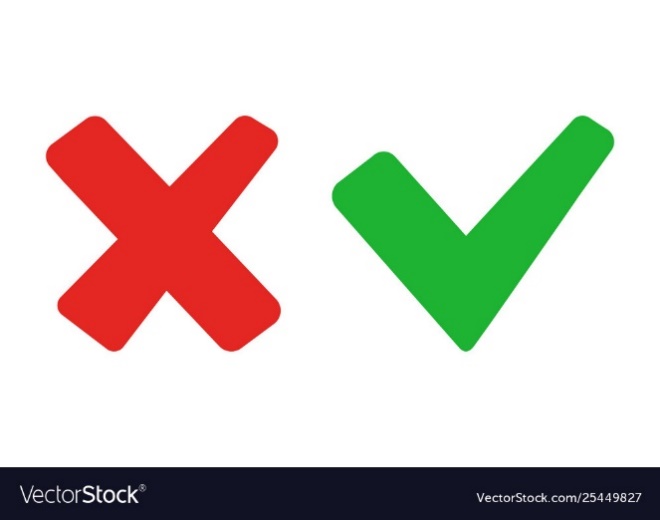 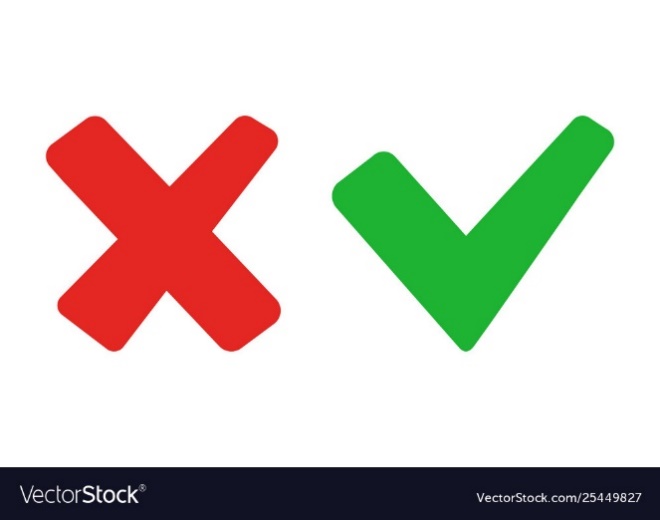 Cánh cửa nhớ bà
Cánh cửa
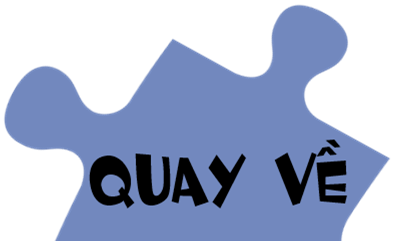 2. Bám vào vật gì đó để đi cho vững là nghĩa của từ nào sau đây?
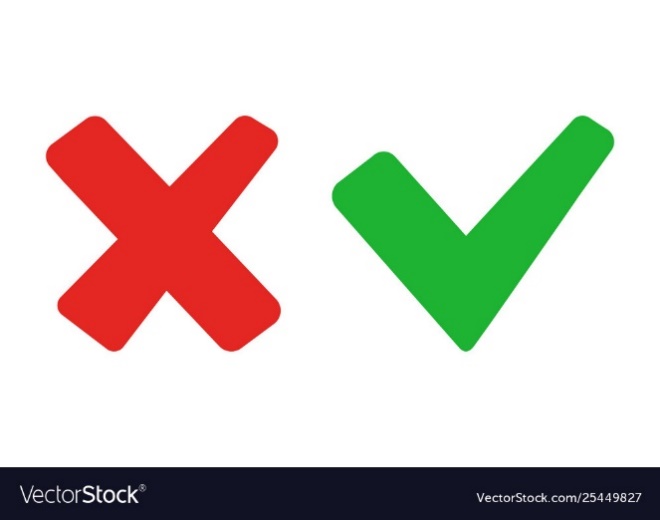 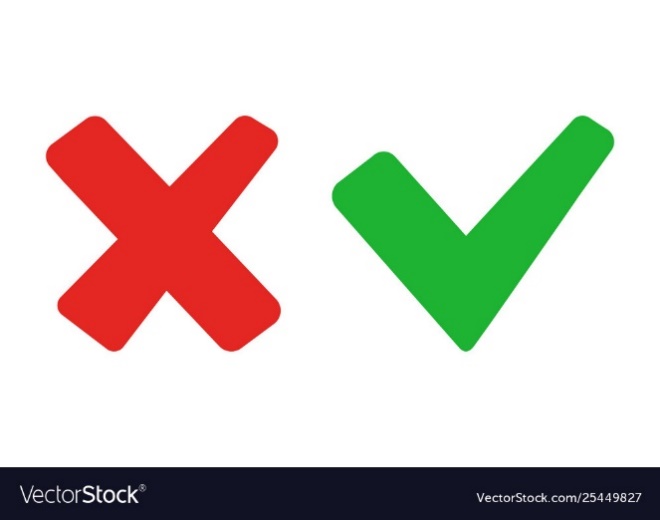 Đi bộ
Đi nhanh
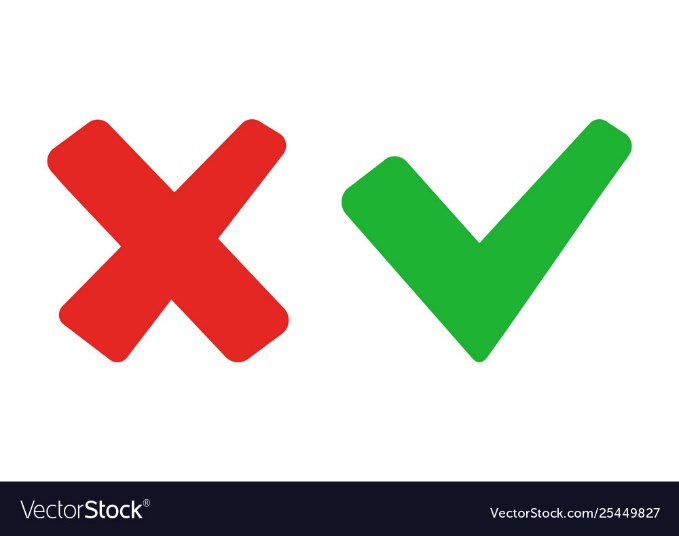 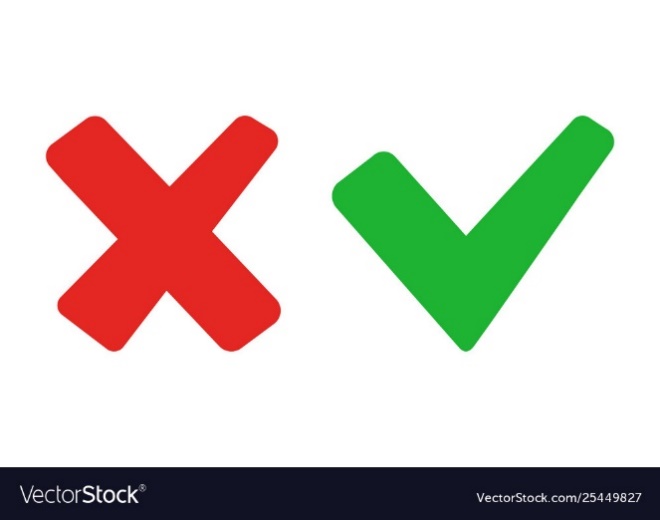 Đi men
Đi thong thả
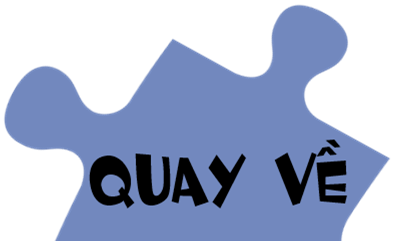 3. Điền tiếp câu thơ:
Nơi ấy ngôi sao khuya
Soi vào trong…..
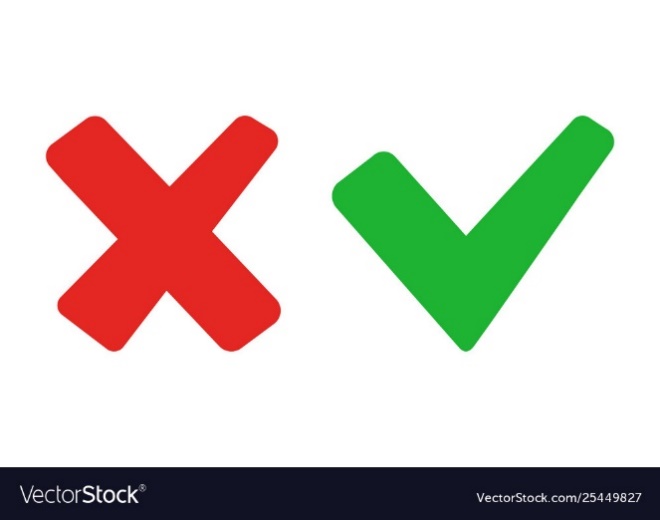 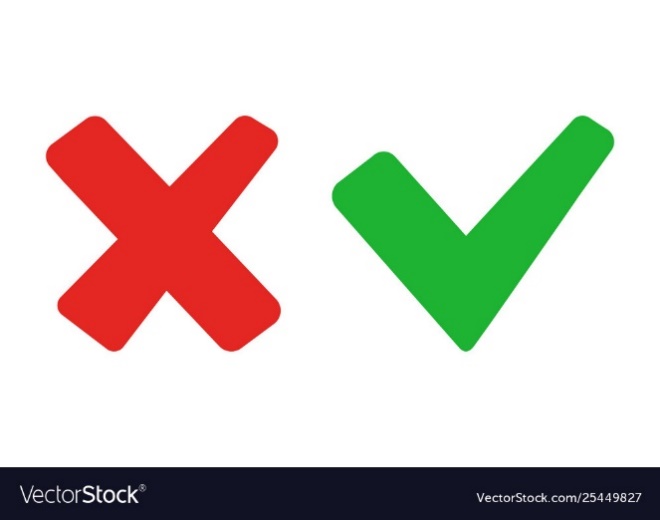 giấc mơ
sân nhà
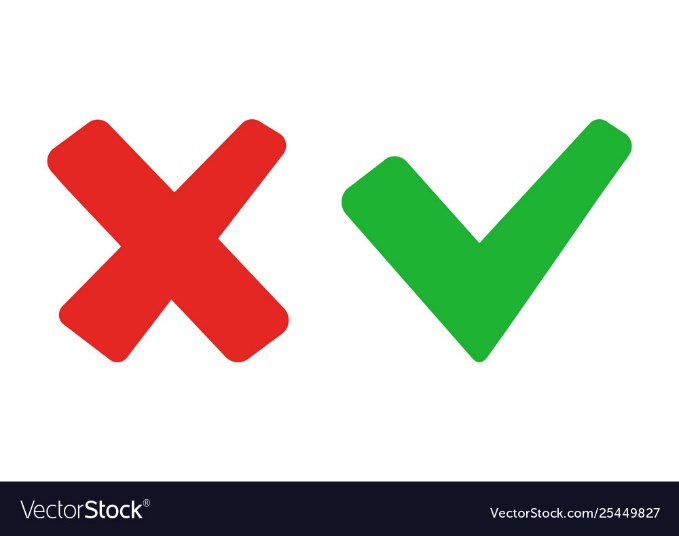 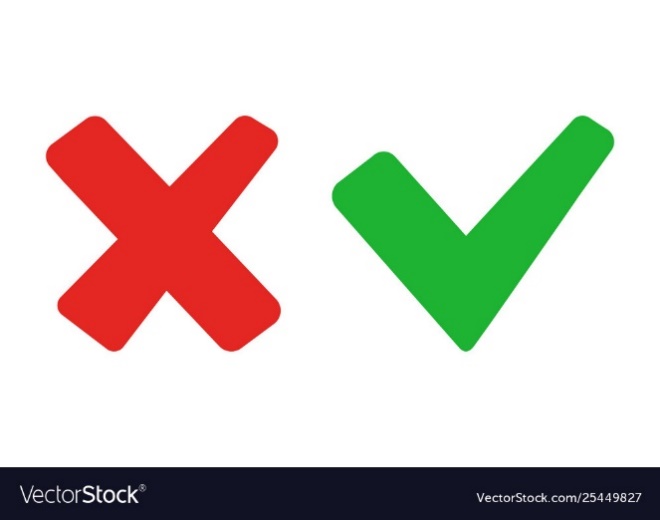 giấc ngủ
trang sách
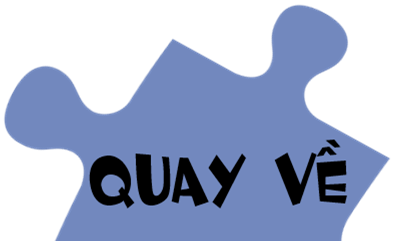 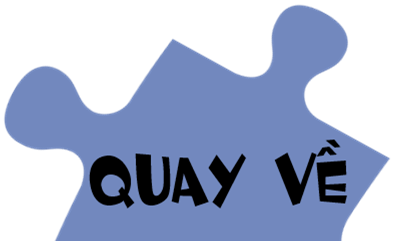 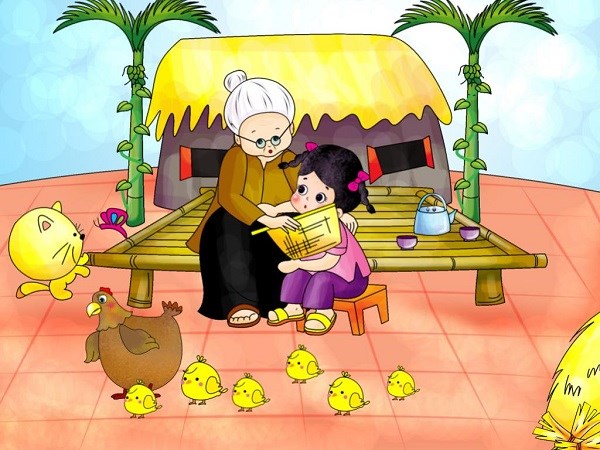 Em đã làm những việc gì để thể hiện tình cảm yêu thương đối với người thân của em?
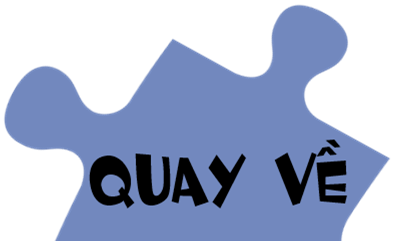 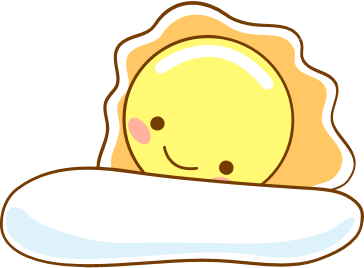 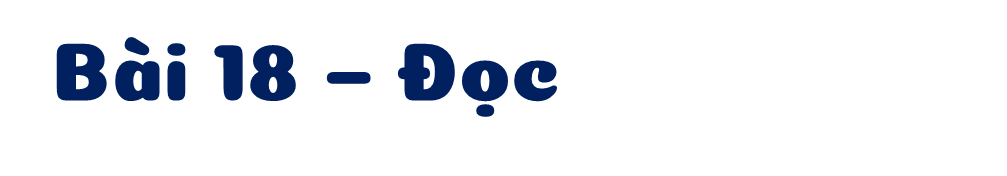 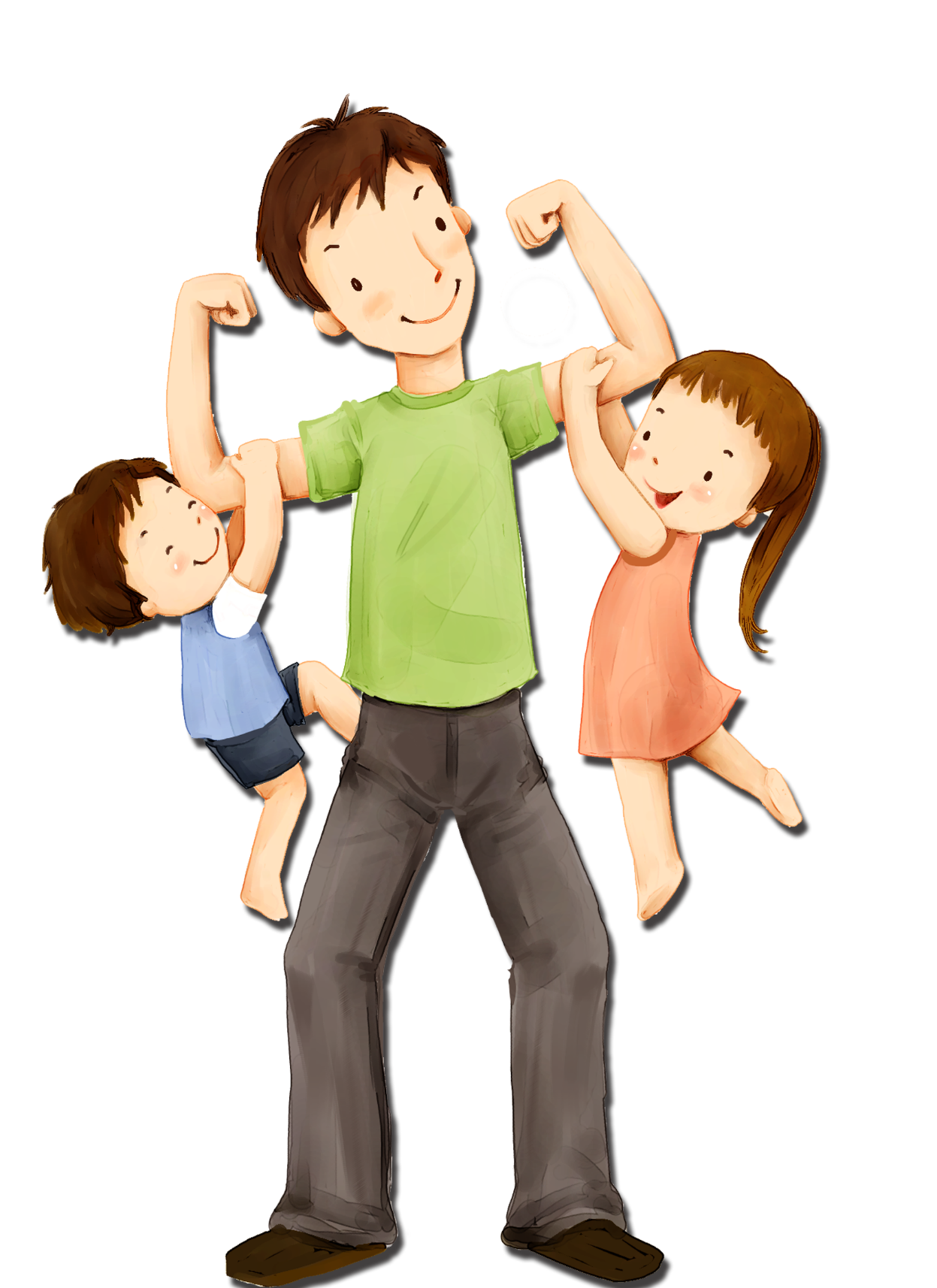 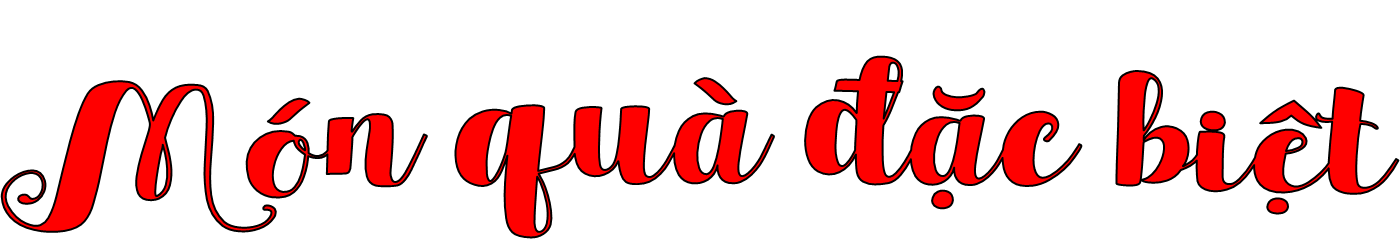 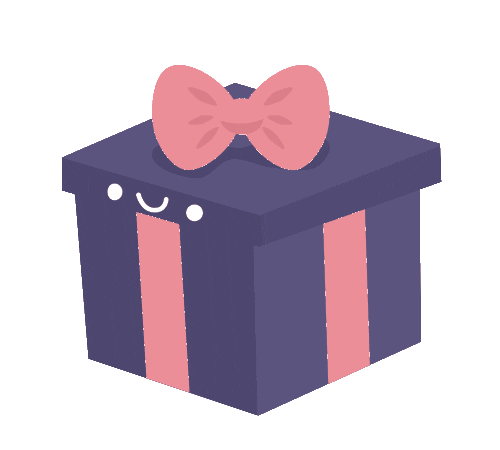 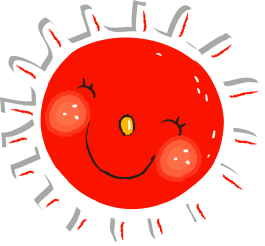 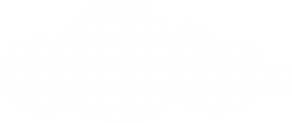 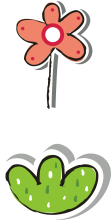 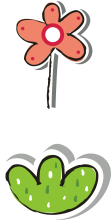 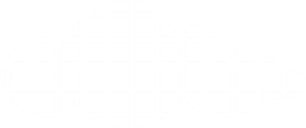 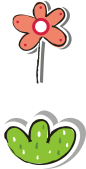 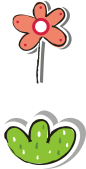 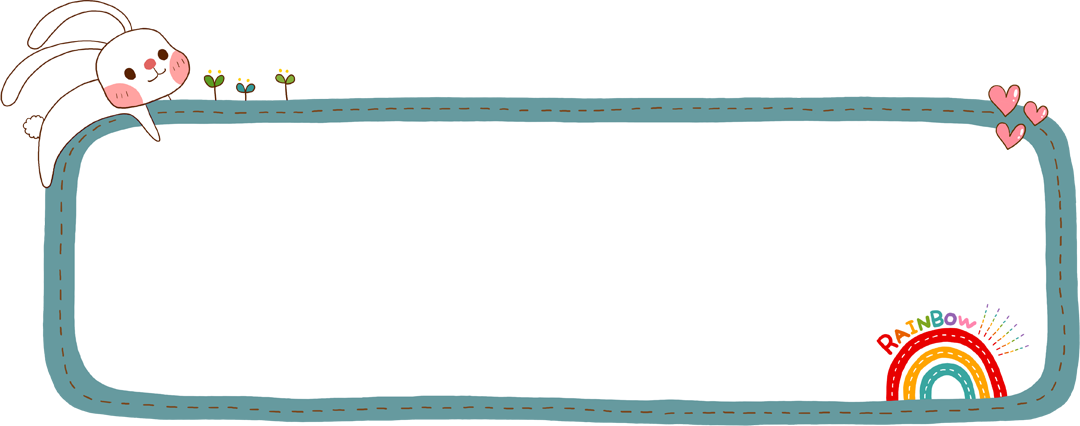 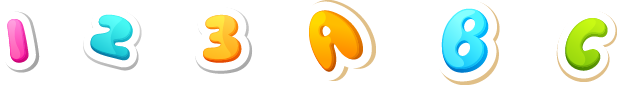 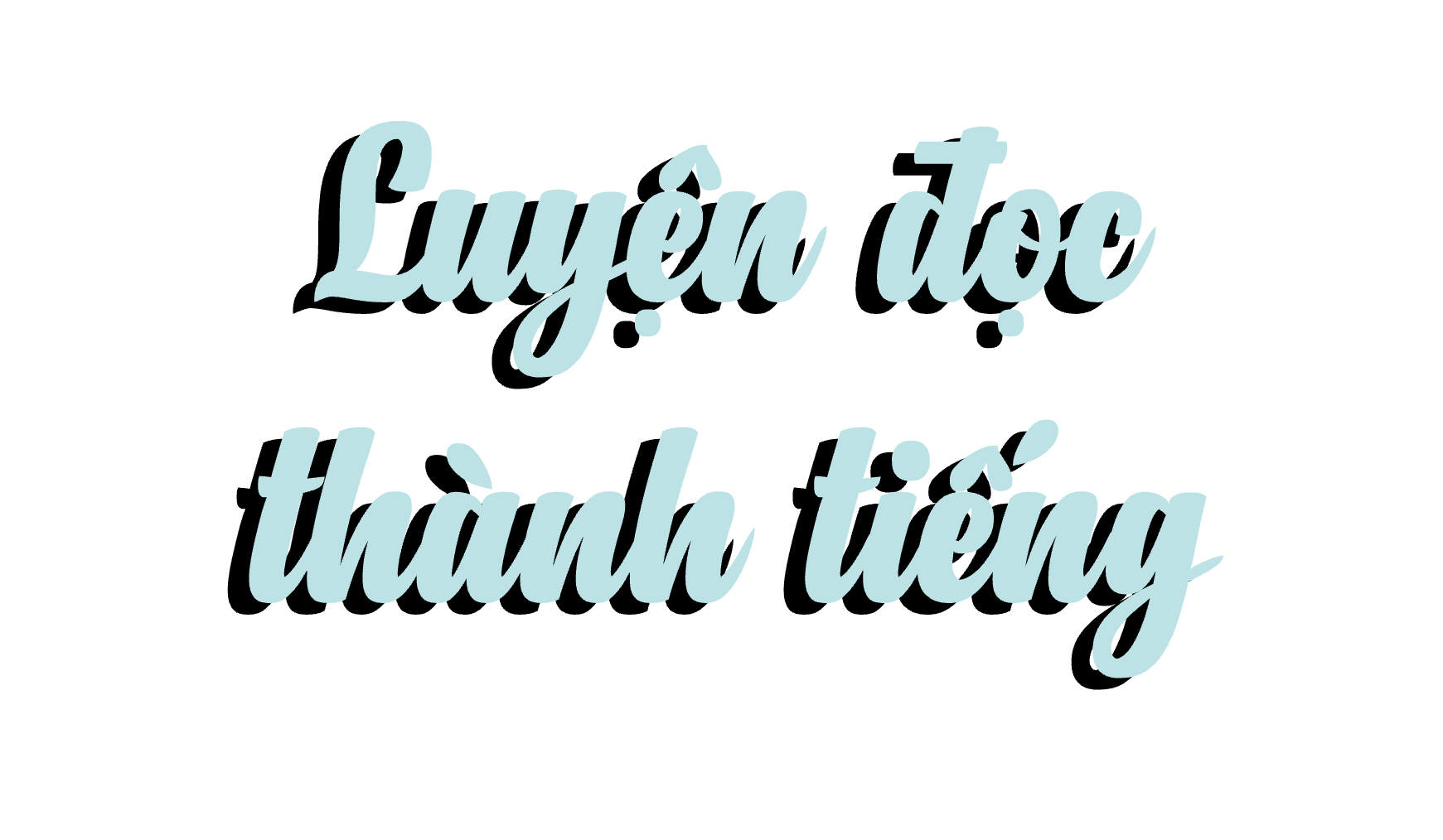 1
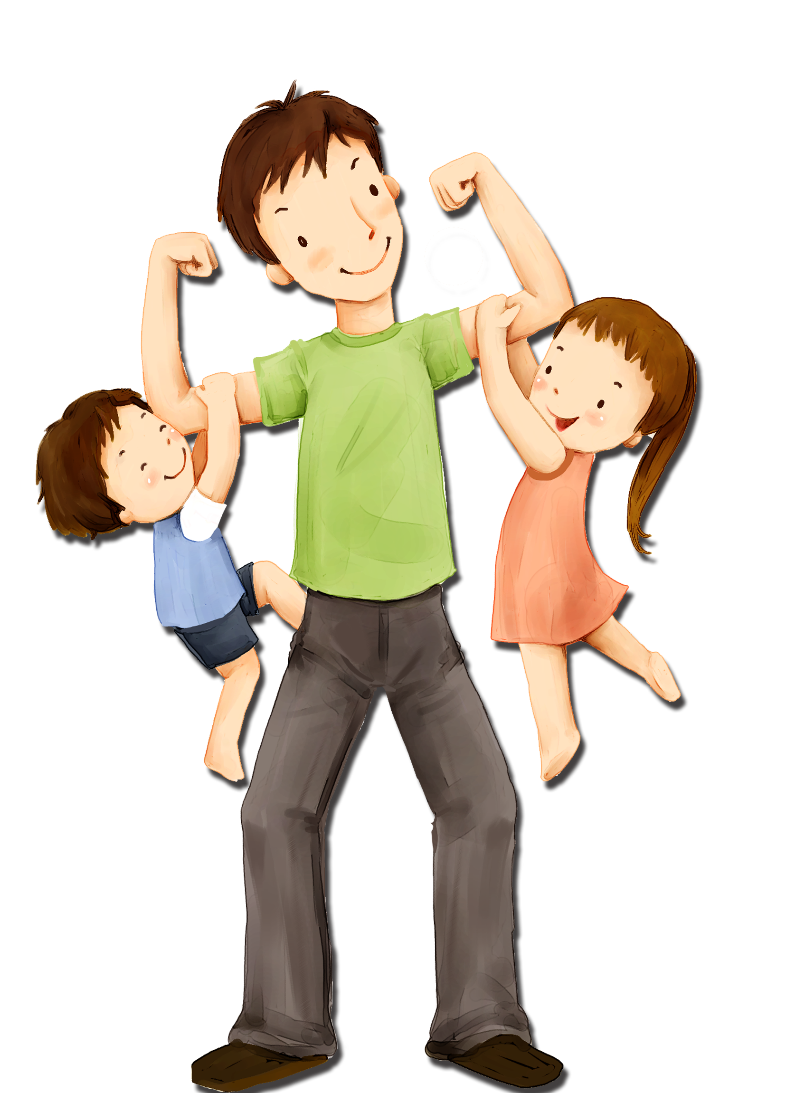 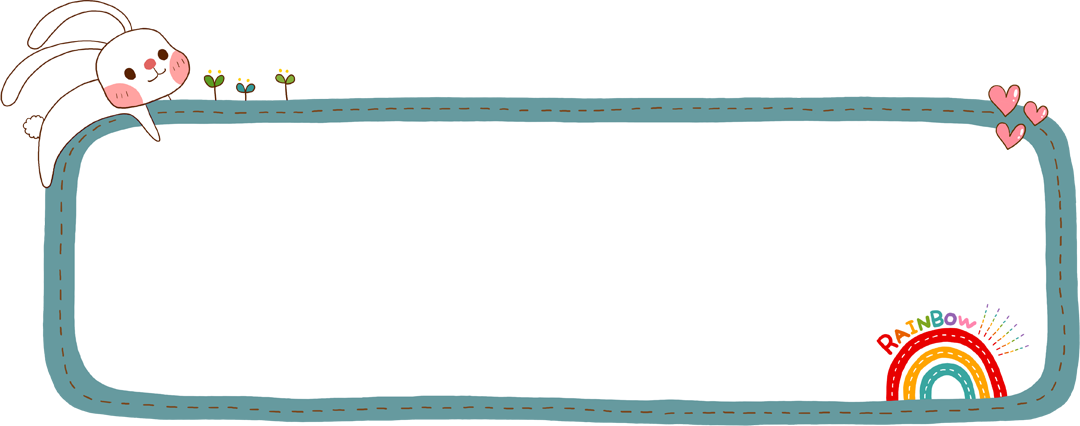 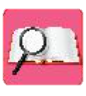 Đọc mẫu
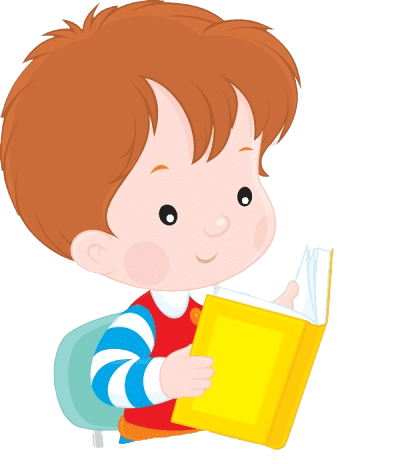 TAI NGHE
TAY DÒ
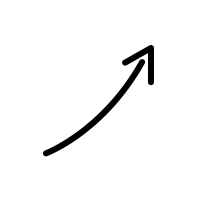 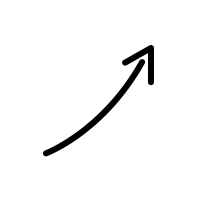 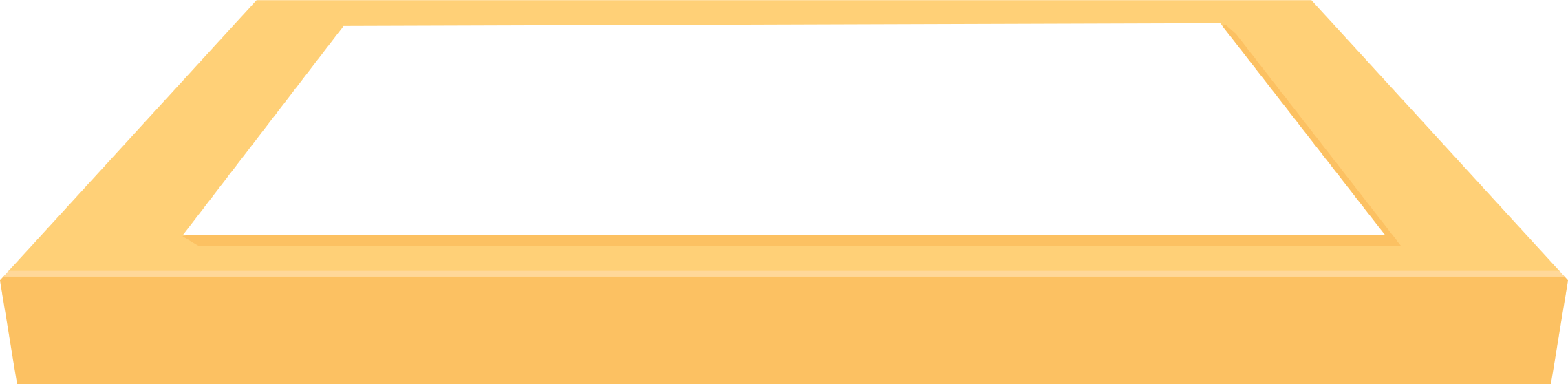 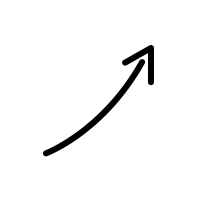 MẮT DÕI
Món quà đặc biệt
Cả chiều, hai chị em hì hụi chuẩn bị quà sinh nhật cho bố. Tấm thiệp đặc biệt được chị nắn nót viết:
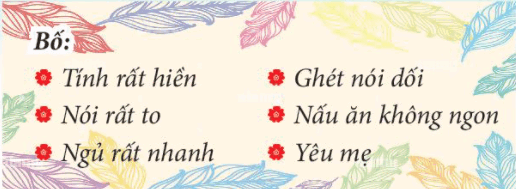 Ngắm nghĩa tấm thiệp, băn khoăn:
  - Có khi chỉ viết điều tốt thôi. Chị xóa dòng “Nấu ăn không ngon” đi chị!
  - Ừ. Em thấy viết thế có ít quá không?
  - A, bố rất đẹp trai nữa ạ!
Chị cắm cúi viết thêm vào tấm thiệp. Quà “bí mật” tặng bố đã xong.
Bố đang ngồi trước máy tính, mặt đăm chiêu.
  - Bố ơi…
    Bố nhìn hai chị em.
  - Hai chị em sao thế?
  - Chúng con…
  - Chúc mừng sinh nhật bố!
   Hai chị em hồi hộp nhìn bố. Bố ngạc nhiên mở quà, đọc chăm chú. Rồi bố cười giòn giã:
   - Ngạc nhiên chưa? Hai chị em tặng bố. Còn tiết lộ bí mật bố nấu ăn không ngon nữa.
   Chị nhìn em. Em nhìn chị. Cả hai nhìn tấm thiệp. Thôi, quên xóa dòng “Nấu ăn không ngon rồi”. Mắt chị rơm rớm. Nhưng bố đã choàng tay ôm hai chị em vào lòng:
   - Cảm ơn hai con. Đây là món quà đặc biệt nhất bố được nhận đấy. Bố muốn thêm một ý nữa là: Bố rất yêu các con.
   Ừ nhỉ, sao cả hai chị em đều quên. Ba bố con cười vang cả nhà.
(Phong Điệp)
Món quà đặc biệt
Cùng chia đoạn
1
Cả chiều, hai chị em hì hụi chuẩn bị quà sinh nhật cho bố. Tấm thiệp đặc biệt được chị nắn nót viết:
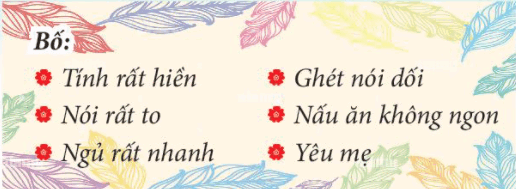 Ngắm nghĩa tấm thiệp, băn khoăn:
  - Có khi chỉ viết điều tốt thôi. Chị xóa dòng “Nấu ăn không ngon” đi chị!
  - Ừ. Em thấy viết thế có ít quá không?
  - A, bố rất đẹp trai nữa ạ!
  Chị cắm cúi viết thêm vào tấm thiệp. Quà “bí mật” tặng bố đã xong.
2
Bố đang ngồi trước máy tính, mặt đăm chiêu.
  - Bố ơi…
    Bố nhìn hai chị em.
  - Hai chị em sao thế?
  - Chúng con…
  - Chúc mừng sinh nhật bố!
   Hai chị em hồi hộp nhìn bố. Bố ngạc nhiên mở quà, đọc chăm chú. Rồi bố cười giòn giã:
   - Ngạc nhiên chưa? Hai chị em tặng bố. Còn tiết lộ bí mật bố nấu ăn không ngon nữa.
   Chị nhìn em. Em nhìn chị. Cả hai nhìn tấm thiệp. Thôi, quên xóa dòng “Nấu ăn không ngon rồi”. Mắt chị rơm rớm. Nhưng bố đã choàng tay ôm hai chị em vào lòng:
   - Cảm ơn hai con. Đây là món quà đặc biệt nhất bố được nhận đấy. Bố muốn thêm một ý nữa là: Bố rất yêu các con.
   Ừ nhỉ, sao cả hai chị em đều quên. Ba bố con cười vang cả nhà.
(Phong Điệp)
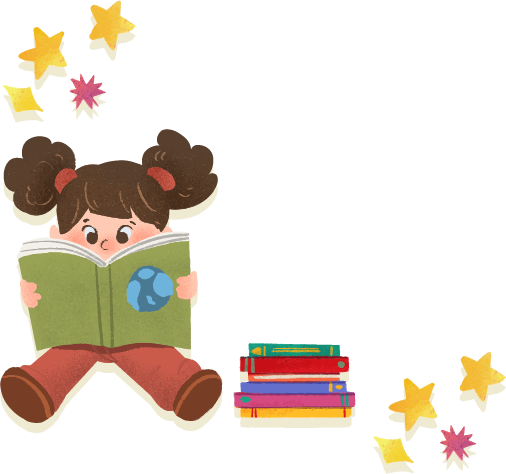 Luyện đọc từ khó
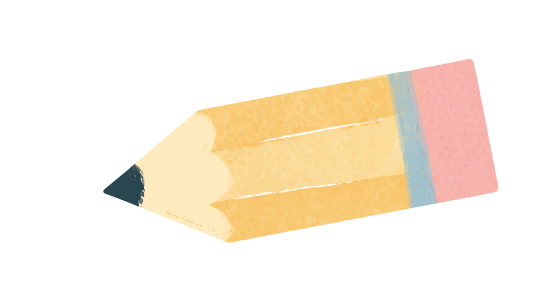 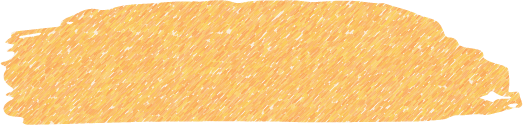 Luyện đọc nhóm
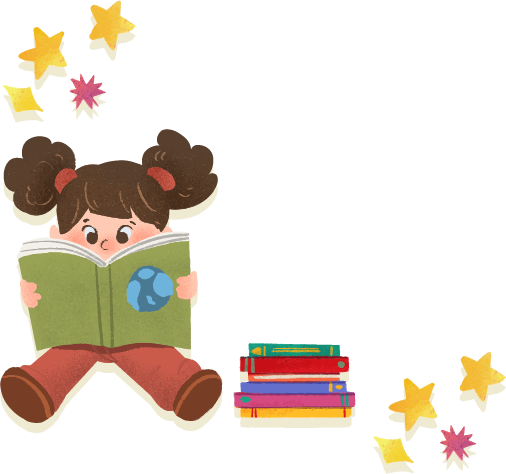 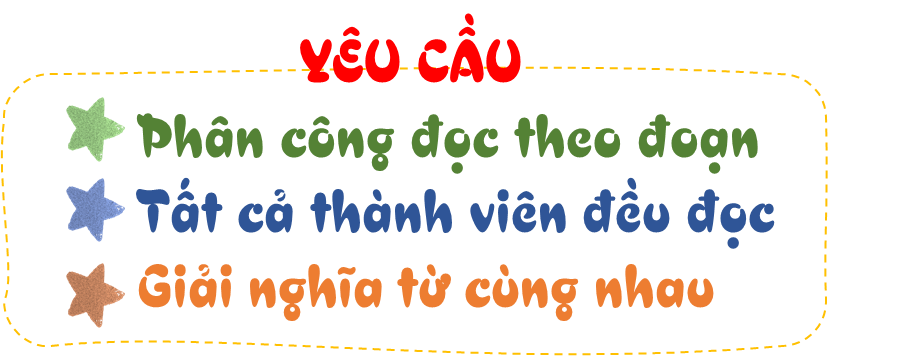 Luyện đọc toàn bài
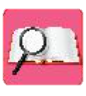 Tiêu chí đánh giá
Đọc đúng
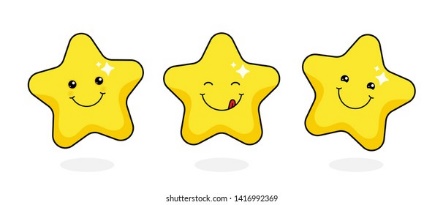 1
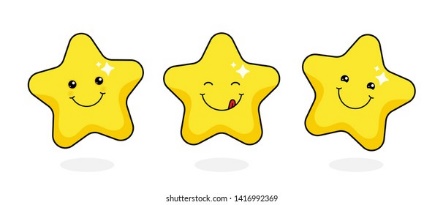 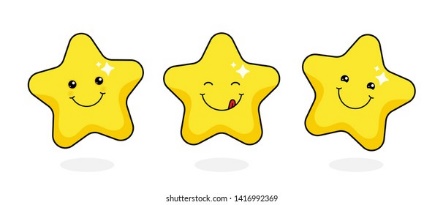 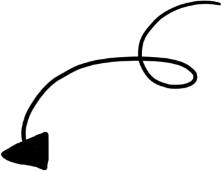 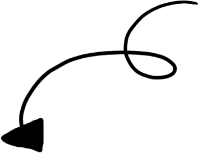 Đọc to, rõ
2
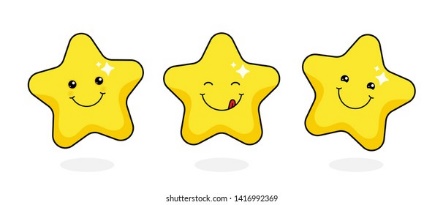 Giọng đọc và nhấn giọng phù hợp
Ngắt nghỉ đúng chỗ
3
4
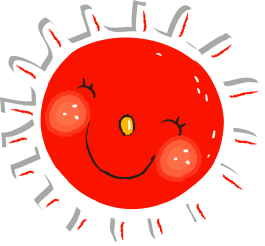 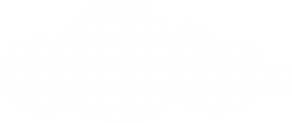 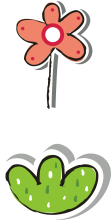 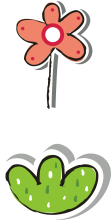 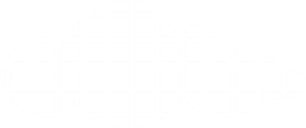 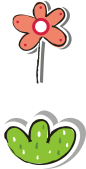 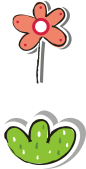 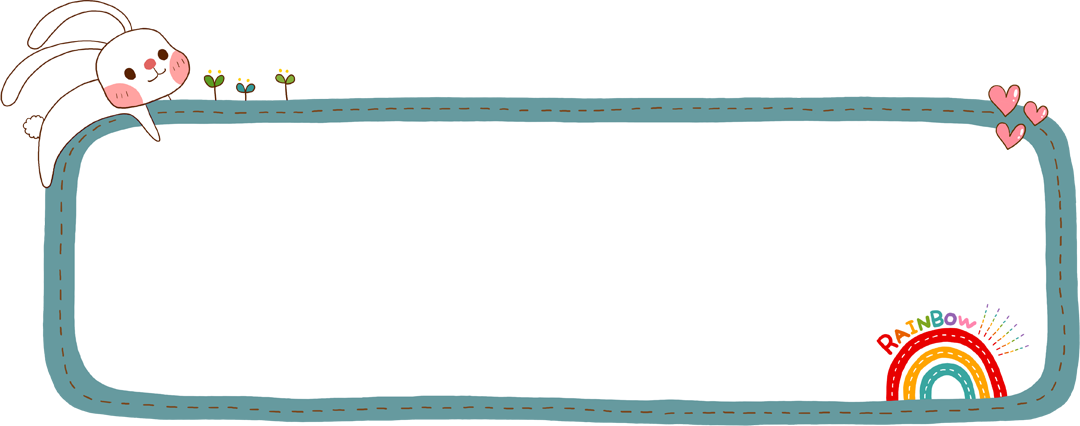 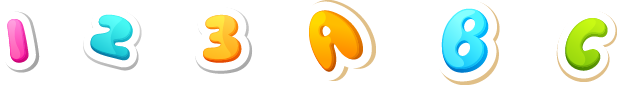 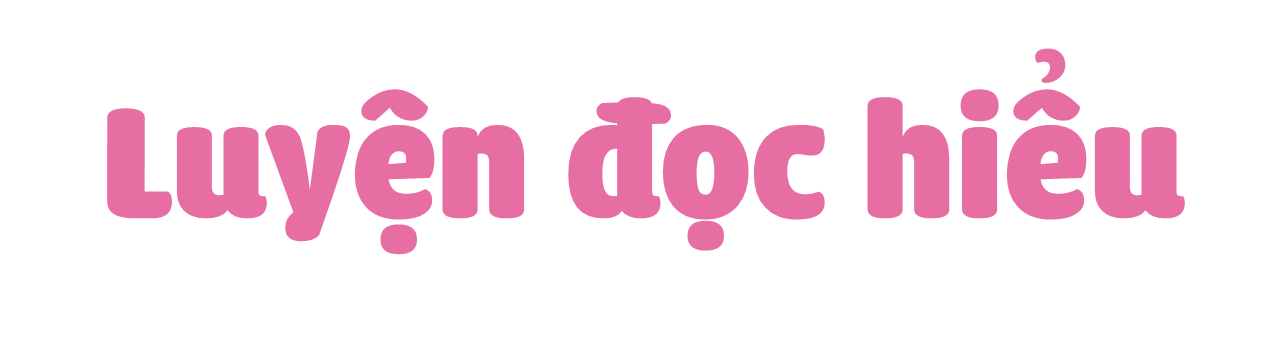 2
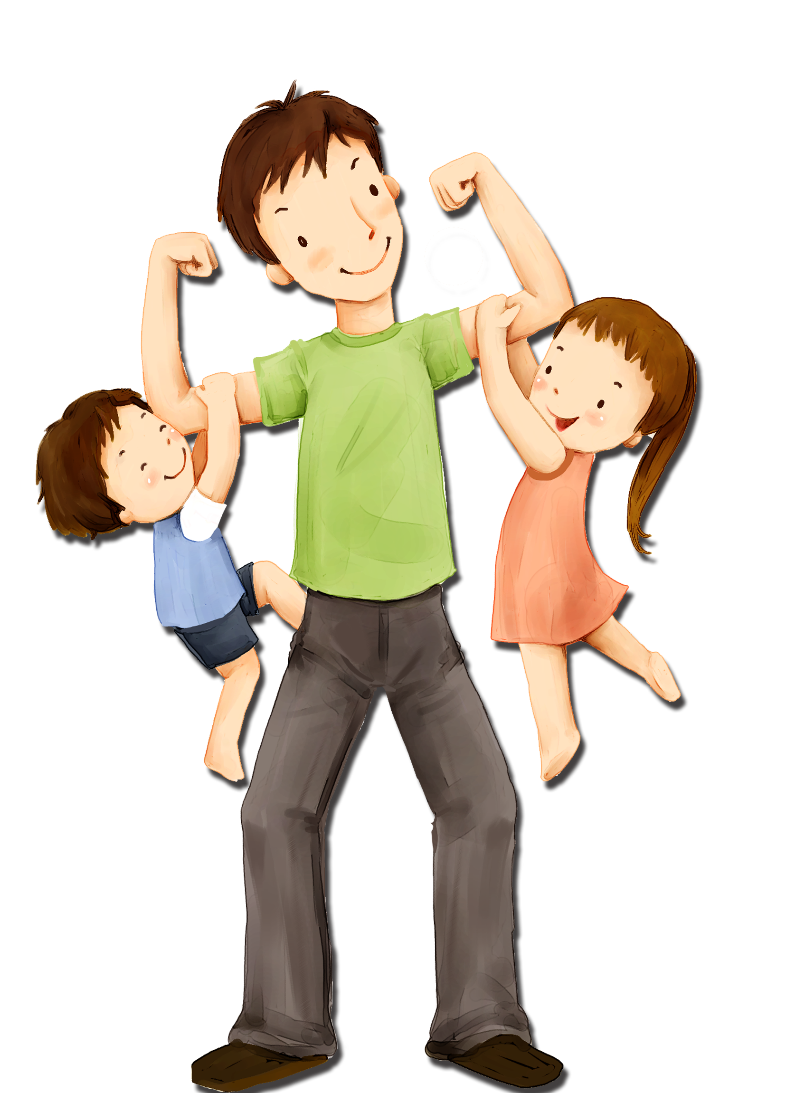 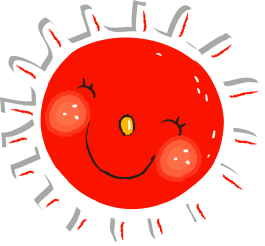 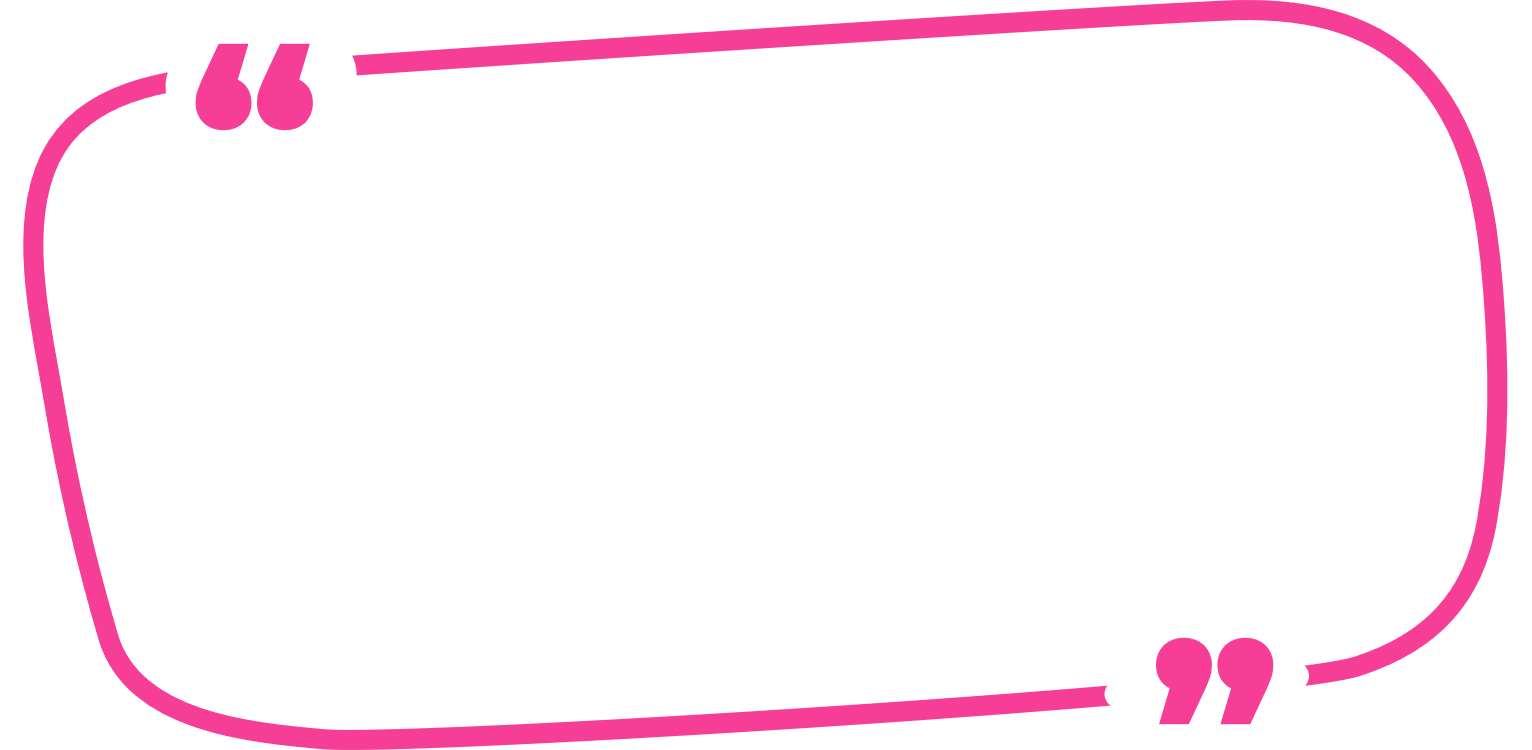 Trong bài “Món quà đặc biệt” từ nào em chưa hiểu nghĩa?
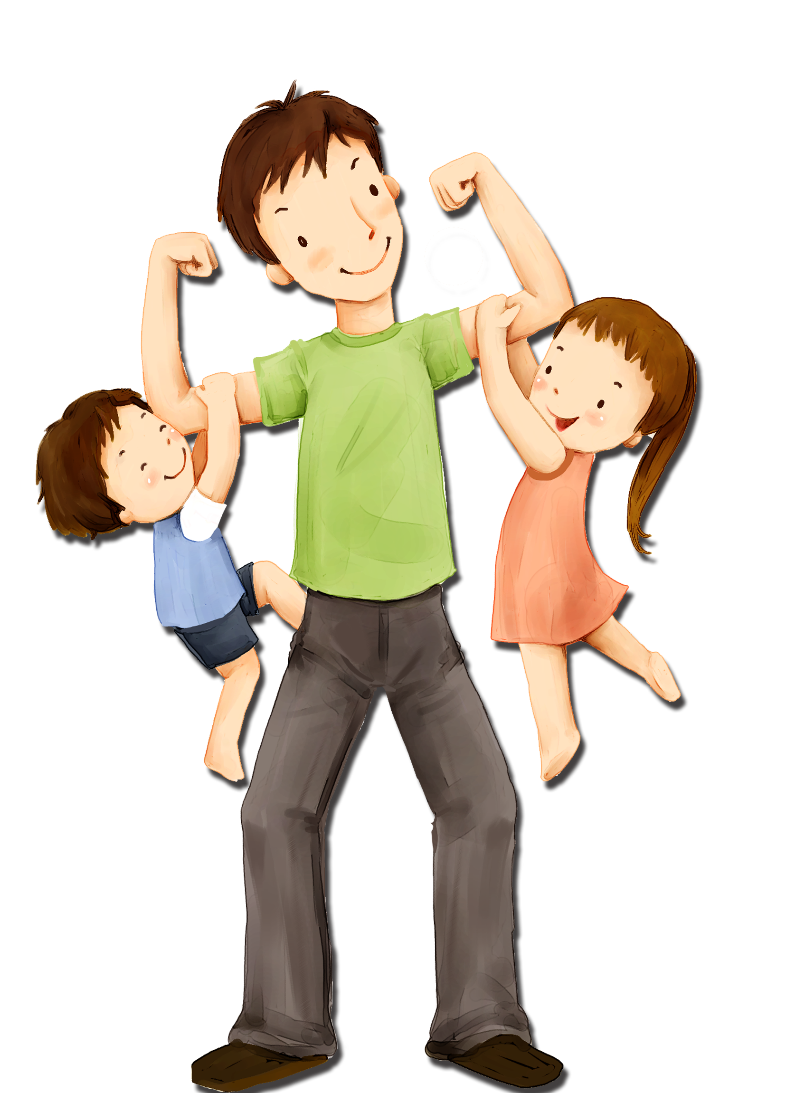 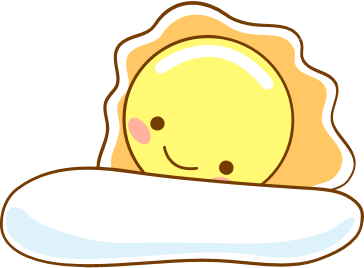 Giải nghĩa từ
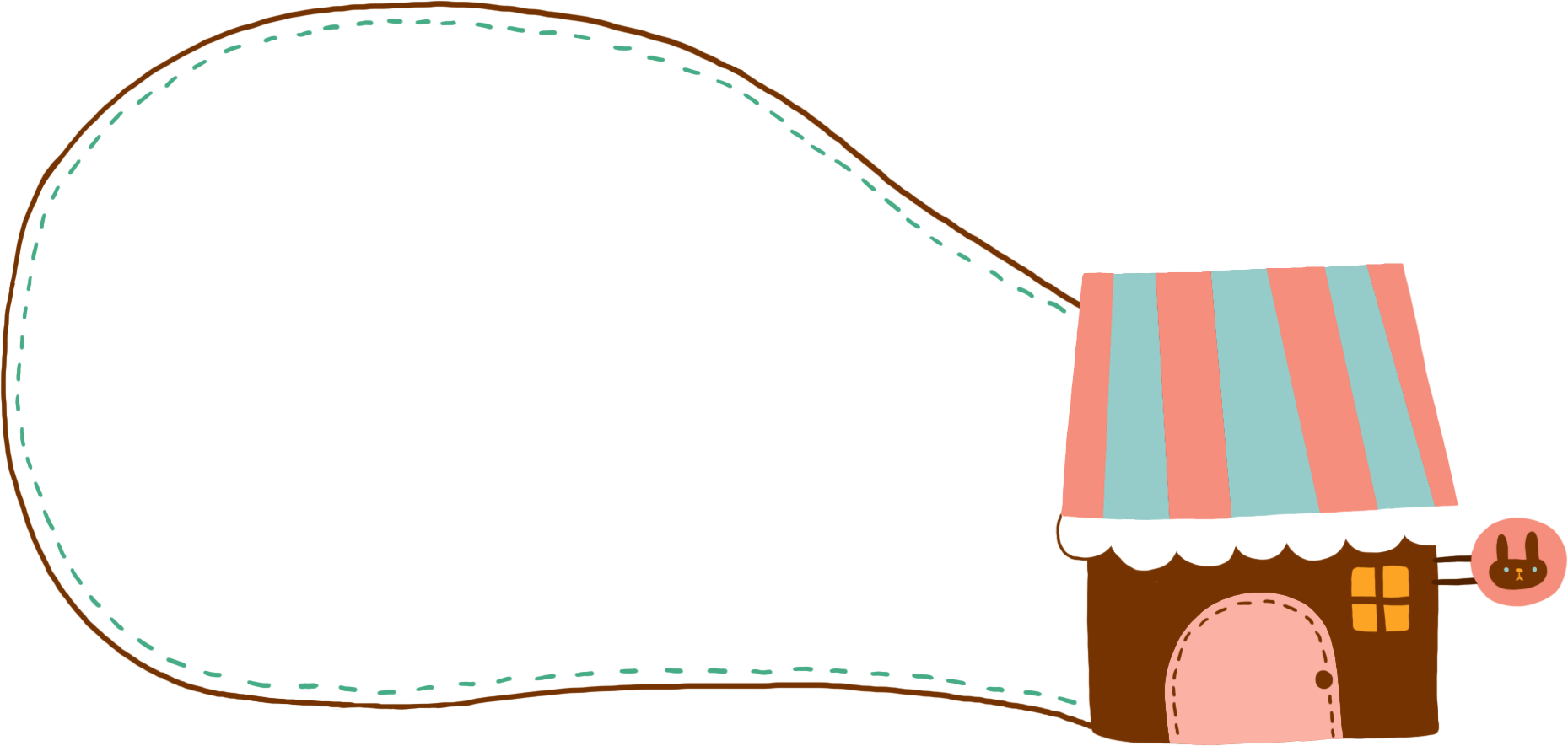 Đăm chiêu: có vẻ đang suy nghĩ một điều gì đó.
Rơm rớm: ứa nước mắt như sắp khóc.
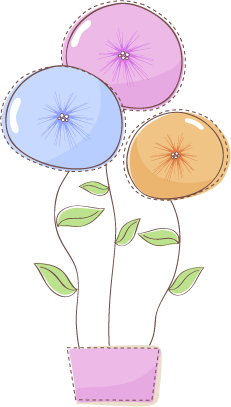 Cùng tìm hiểu
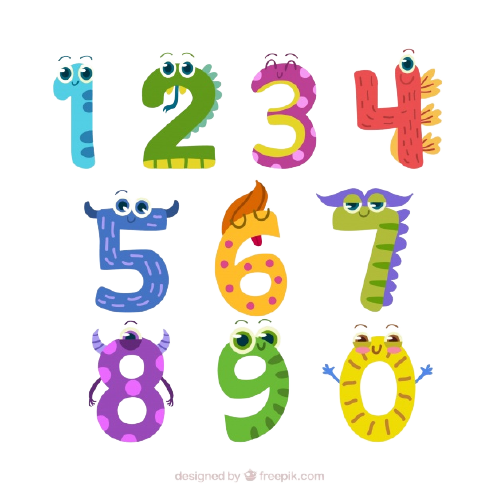 Hai chị em đã viết gì trong tấm thiệp tặng bố?
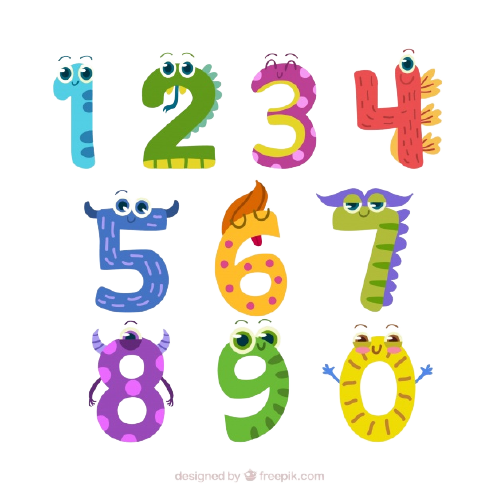 Từ ngữ nào dưới đây thể hiện cảm xúc của bố khi nhận quà của hai chị em?
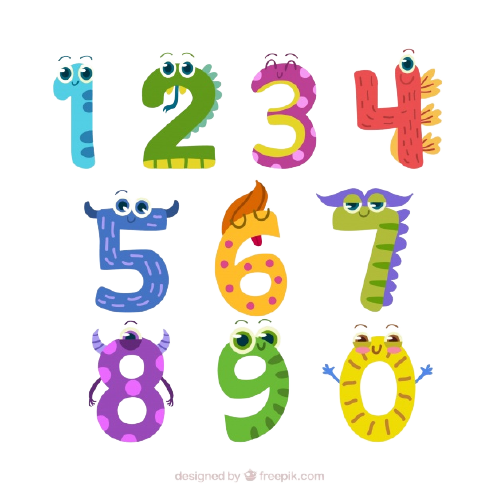 Vì sao bố rất vui khi nhận quà mà người chị lại rơm rớm nước mắt?
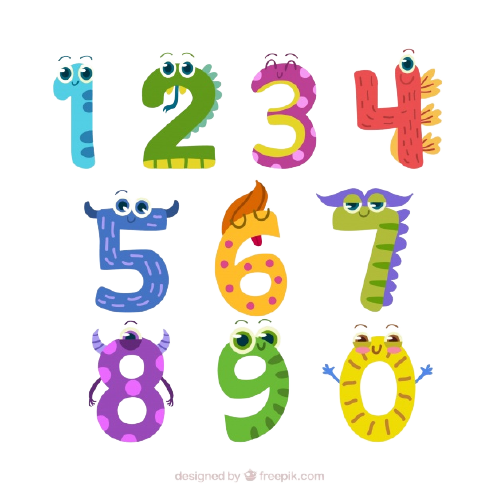 Bố đã làm gì để hai chị em cảm thấy rất vui?
Em thích nhất chi tiết nào trong câu chuyện trên? Vì sao?
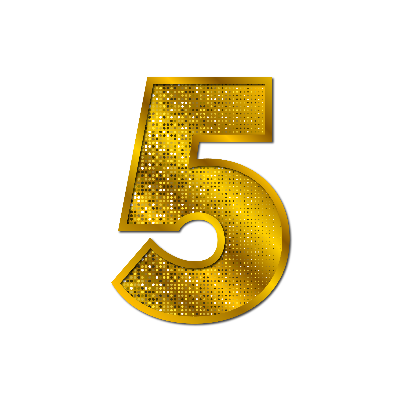 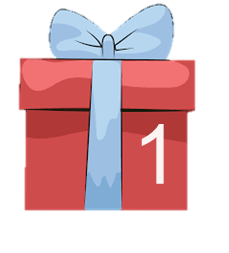 1. Hai chị em đã viết gì trong tấm thiệp tặng bố?
Trong tấm thiệp, hai chị em đã viết những điều về bố
- Tính rất hiền
- Nói rất to
- Ngủ rất nhanh
- Ghét nói dối
- Nấu ăn không ngon
- Yêu mẹ
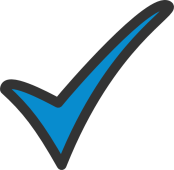 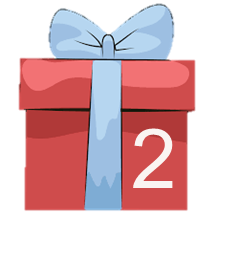 2. Từ ngữ nào dưới đây thể hiện cảm xúc của bố khi nhận quà của hai chị em?
a. băn khoăn
b. đăm chiêu
c. hồi hộp
d. ngạc nhiên
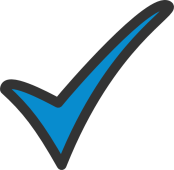 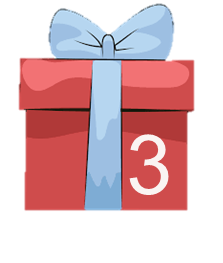 3. Vì sao bố rất vui khi nhận quà mà người chị lại rơm rớm nước mắt?
Hai chị em muốn xóa dòng “Bố nấu ăn không ngon” trong tấm thiệp nhưng lại quên không xóa.
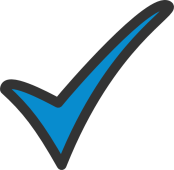 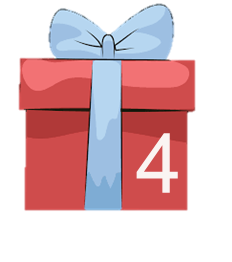 4. Bố đã làm gì để hai chị em cảm thấy rất vui?
Bố đã cảm ơn hai chị em vì món quà. Với bố đây là món quà đặc biệt nhất. Bố nói với hai chị em là bố rất yêu hai chị em.
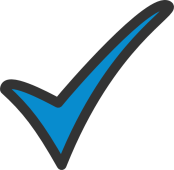 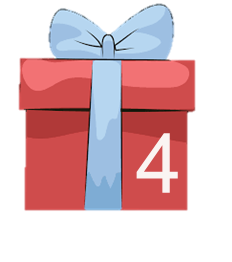 5
5. Em thích nhất chi tiết nào trong câu chuyện trên? Vì sao?
Gợi ý: Em thích nhất chi tiết hai chị em cùng chuẩn bị thiệp để tặng bố. Vì qua hành động và lời nói của hai chị em thì em có thể thấy được tình yêu thương mà hai bạn dành cho bố của mình.
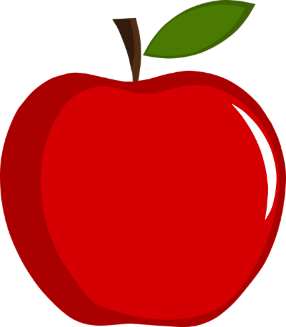 Nội dung chính của bài đọc là gì?
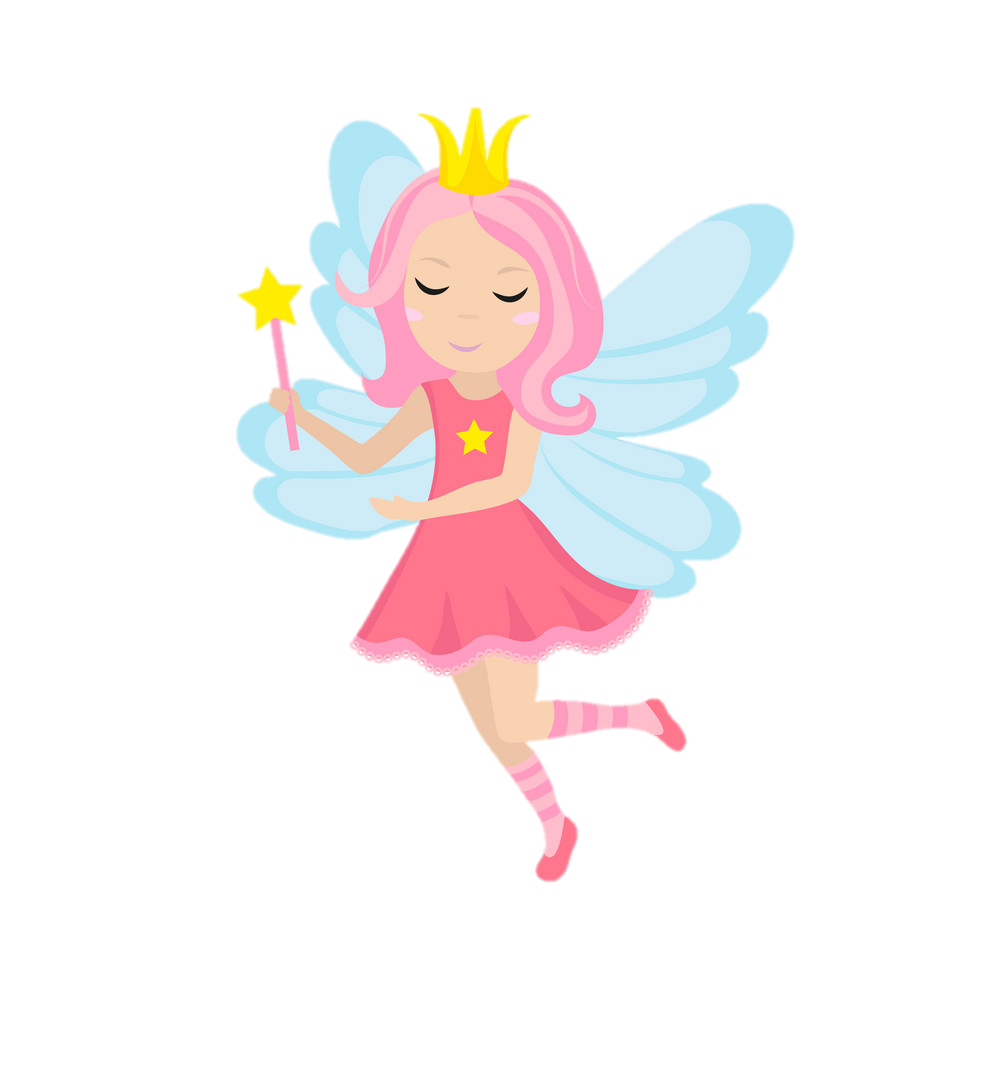 Bài đọc nói lên tình yêu thương sâu sắc của hai chị em dành cho bố của mình khi làm tặng bố món quà sinh nhật đặc biệt. Qua đó ta thấy được trong gia đình cần sự sẻ chia, quan tâm, săn sóc lẫn nhau.
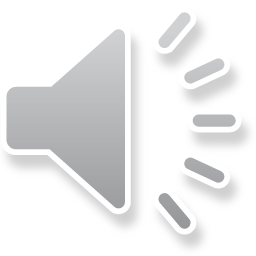 Luyện đọc lại toàn bài
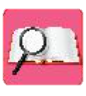 Tiêu chí đánh giá
Đọc đúng
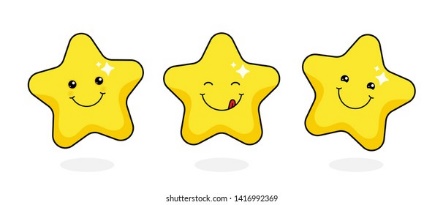 1
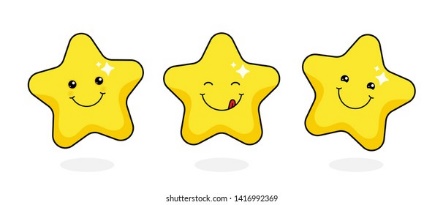 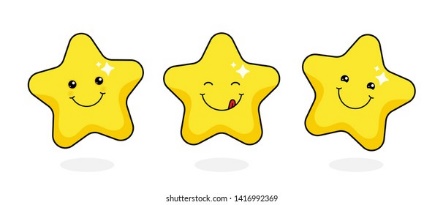 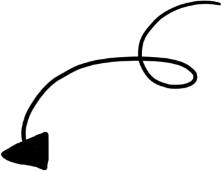 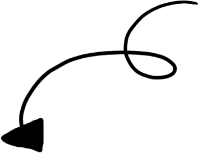 Đọc to, rõ
2
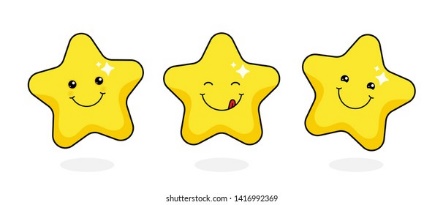 Giọng đọc và nhấn giọng phù hợp
Ngắt nghỉ đúng chỗ
3
4
Món quà đặc biệt
Cả chiều, hai chị em hì hụi chuẩn bị quà sinh nhật cho bố. Tấm thiệp đặc biệt được chị nắn nót viết:
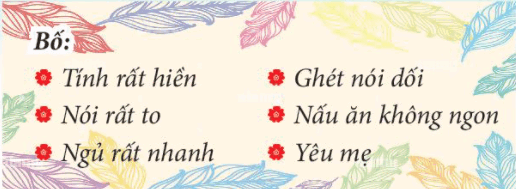 Ngắm nghĩa tấm thiệp, băn khoăn:
  - Có khi chỉ viết điều tốt thôi. Chị xóa dòng “Nấu ăn không ngon” đi chị!
  - Ừ. Em thấy viết thế có ít quá không?
  - A, bố rất đẹp trai nữa ạ!
  Chị cắm cúi viết thêm vào tấm thiệp. Quà “bí mật” tặng bố đã xong.
Chị cắm cúi viết thêm vào tấm thiệp. Quà “bí mật” tặng bố đã xong. Bố đang ngồi trước máy tính, mặt đăm chiêu.
  - Bố ơi…
    Bố nhìn hai chị em.
  - Hai chị em sao thế?
  - Chúng con…
  - Chúc mừng sinh nhật bố!
   Hai chị em hồi hộp nhìn bố. Bố ngạc nhiên mở quà, đọc chăm chú. Rồi bố cười giòn giã:
   - Ngạc nhiên chưa? Hai chị em tặng bố. Còn tiết lộ bí mật bố nấu ăn không ngon nữa.
   Chị nhìn em. Em nhìn chị. Cả hai nhìn tấm thiệp. Thôi, quên xóa dòng “Nấu ăn không ngon rồi”. Mắt chị rơm rớm. Nhưng bố đã choàng tay ôm hai chị em vào lòng:
   - Cảm ơn hai con. Đây là món quà đặc biệt nhất bố được nhận đấy. Bố muốn thêm một ý nữa là: Bố rất yêu các con.
   Ừ nhỉ, sao cả hai chị em đều quên. Ba bố con cười vang cả nhà.
(Phong Điệp)
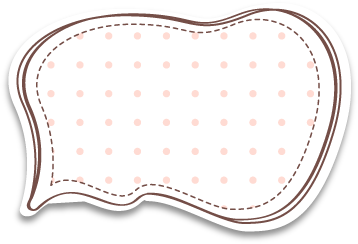 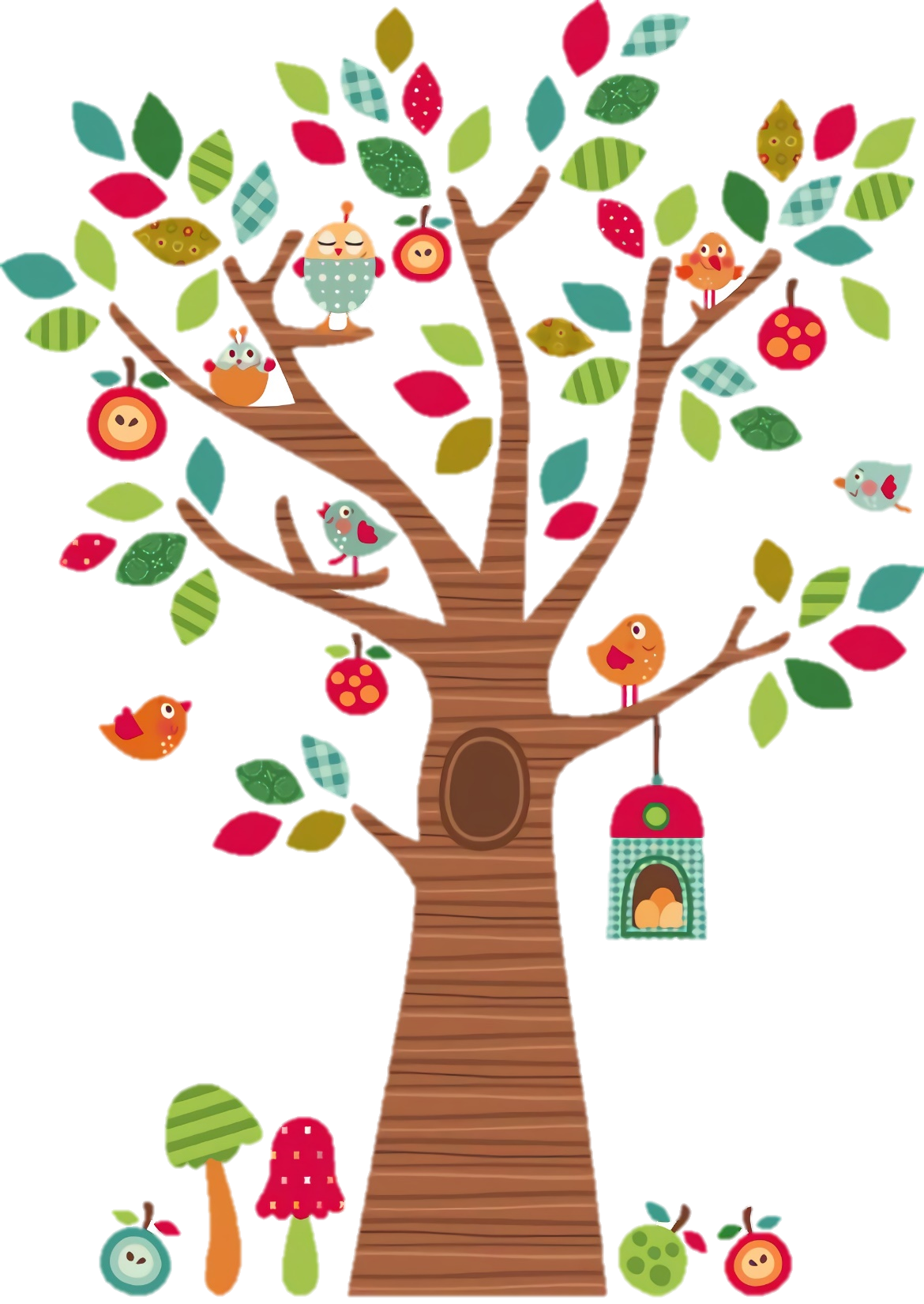 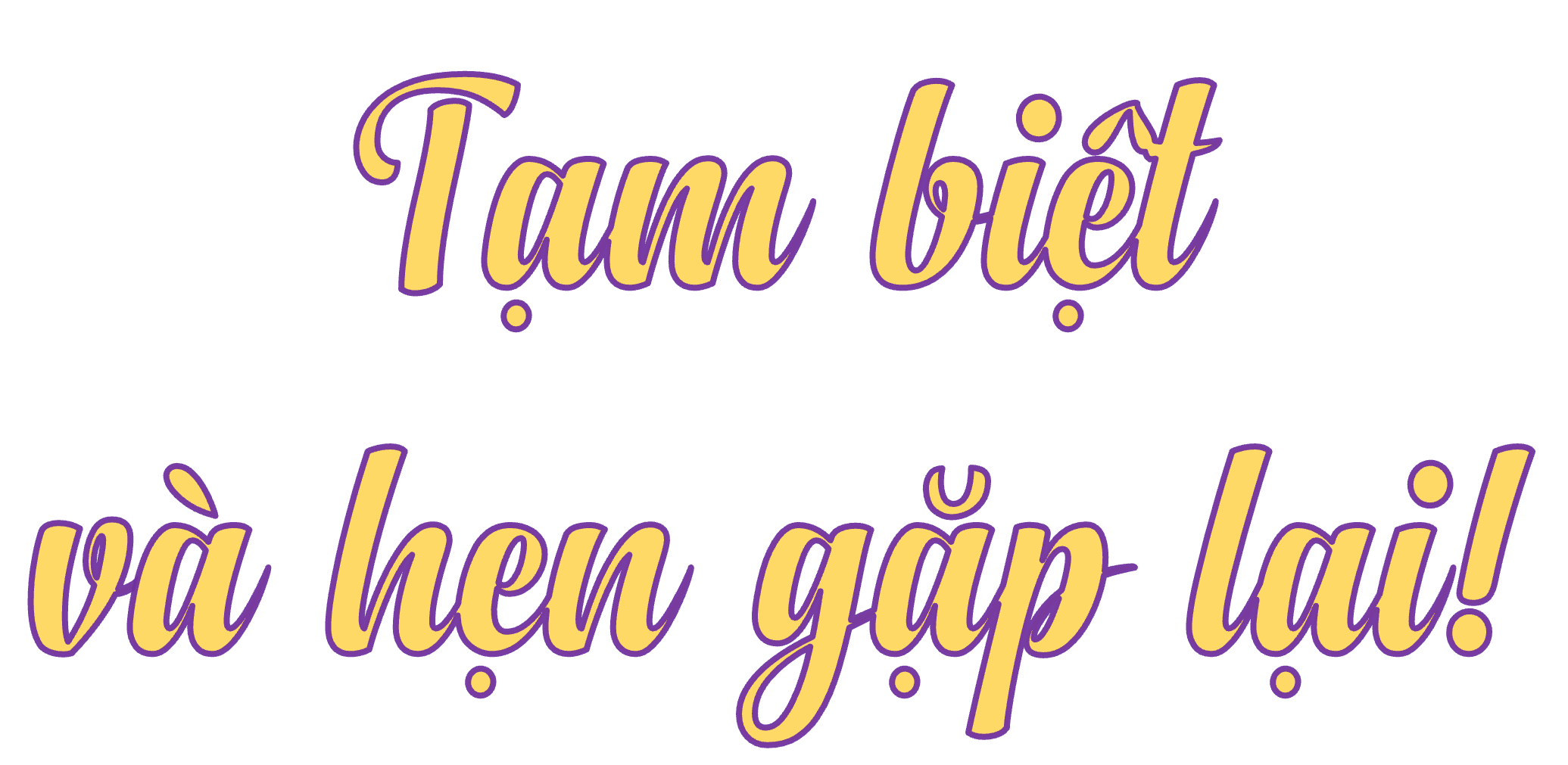 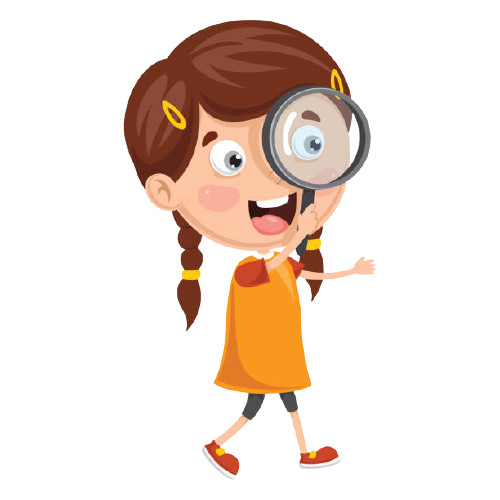 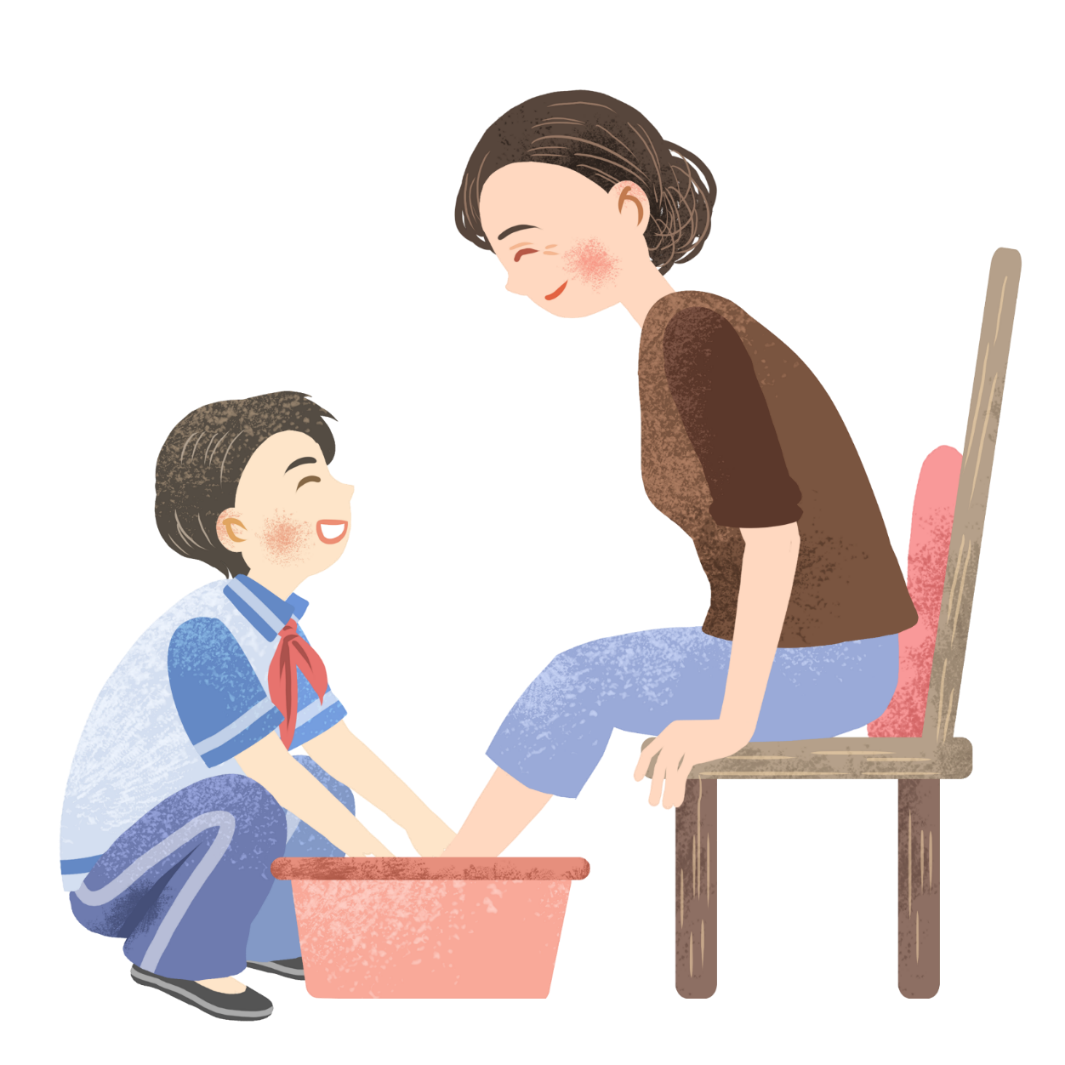